KVU E10 Fiskebøl - Å
Utfordringer for KVUTorsdag 10. april 2014 – Rådhuset, LeknesNils Petter Rusånes, Statens vegvesen Region nordProsjektleder
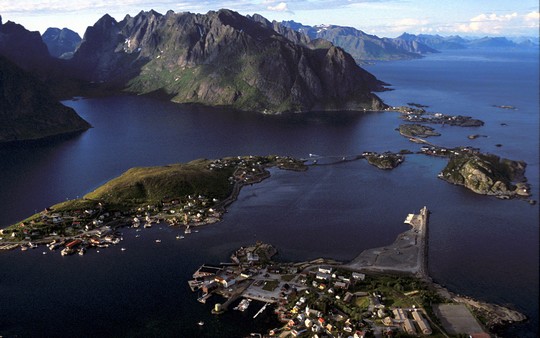 Utfordringer for KVU E10 Fiskebøl-Å
Områdeavgrensing konseptvalgutredning
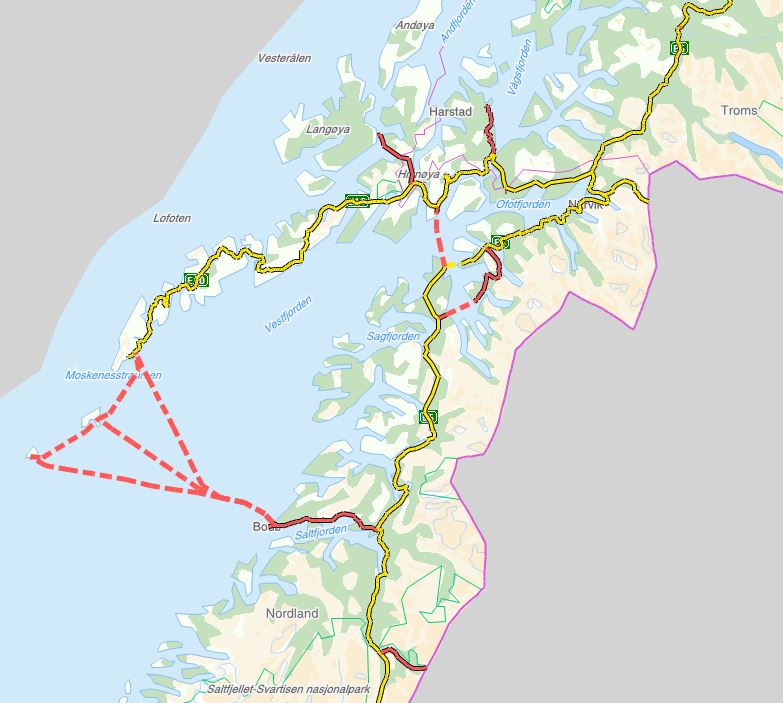 E10 fra Fiskebøl til Å.
KVU området går gjennom 5 kommuner:

Hadsel
Vågan
Vestvågøy
Flakstad
Moskenes
10.April 2014
Utfordringer for KVU
Innhold i KVU
Situasjonsbeskrivelse

Behovsutredning, med interessentanalyse

Målformulering

Konseptutvikling
Firetrinnsmetodikk
Forholdet transportformene i mellom

Konseptanalyse, med kostnadsvurderinger

Konseptvalg
Viktige tema i KVU-verkstedet, sammen med ideer til tiltak
10.April 2014
[Speaker Notes: Kirkenes skal ha en konkurransedyktig infrastruktur med ny E6 og havn som kan betjene internasjonal godstrafikk i Barentsregionen innen 2035. 

Fremtidens transportsystem i Kirkenes skal innen 2035 håndtere transportetterspørselen på en mer miljøvennlig måte.]
Utfordringer for KVU E10 Fiskebøl - Å
Organisering av prosjektet
Styringsgruppe
Beslutninger etterhvert som analyser blir lagt fram av prosjektgruppa
Ansvar for endelig anbefaling av KVU for staten
Nok ressurser til gjennomføring av KVU

Politisk samordningsgruppe
Forankre lokale og regionale behov
Bidra til at konseptene oppnår målsetningene

Prosjektgruppe
Utredningsarbeidet
Gjennomføring av analyser 
Framleggelse for styringsgruppa

Referansegruppe
Beskrive behov
Forankring
Få forelagt analyser etter hvert som de lages
Komme med innspill
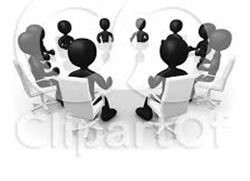 10.April 2014
Prosjekteier
Statens vegvesen Region nord
Utfordringer for KVU E10 Fiskebøl - Å
Forslag organisasjonskart
Politisk samrådingsgruppe

Fylkesråd for Samferdsel
Fylkesråd for næring og regional utvikling
Ordfører Hadsel kommune
Ordfører Vågan kommune
Ordfører Vestvågøy kommune
Ordfører Flakstad kommune
Ordfører Moskenes kommune
Leder Lofotrådet
Ungdommens fylkesting
Styringsgruppe 
Statens vegvesen
Avinor
Kystverket
Referansegruppe (administrativ)
Hadsel kommune
Vågan kommune
Vestvågøy kommune
Flakstad kommune
Moskenes kommune
Værøy kommune
Røst kommune
Lofotrådet
Vesterålen regionråd
Avinor
Kystverket
Lofotveg AS
Næringslivets hovedorganisasjon
LO
Transportnæring
Norsk Lastebileierforbund
Sjømatnæring
Reiselivsnæring
Petroleumsnæring
Nordnorsk Veiforum
Landbruksnæringen
Nordlandssykehuset
Miljøorganisasjoner
 
 
 
..
Prosjektgruppe
Prosjektleder fra Statens vegvesen   
Personell fra Statens vegvesen Region nord
Avinor
Kystverket
10.April 2014
Bred samfunnsmessig medvirkning
Hvorfor dette møtet nå?
Prosessen rundt KVU justeres noe til kommende NTP

Innebærer bla.a møte av denne typen i en tidligfase og forslag til foreløpig samfunnsmål

«Utfordringer til KVU» går til Samferdselsdepartementet – SD bruker det til å fastsette mandat og samfunnsmål

Vi ønsker innspill fra dere!
10.April 2014
Utfordringer for KVU E10 Fiskebøl- Å
Sentrale føringer
NTP 2014 – 2023
Tilby effektivt, tilgjengelig og miljømessig transport
Fremmer regional utvikling
Konkurransedyktighet
Nullvisjonen
Begrense klimautslipp
Universell utforming
Mer gods på sjø og bane
Lufthavnstruktur

Spesielt for Lofoten 
Nasjonal turistveg (2003)
Tverrkorridor utfordringer
Fergestruktur
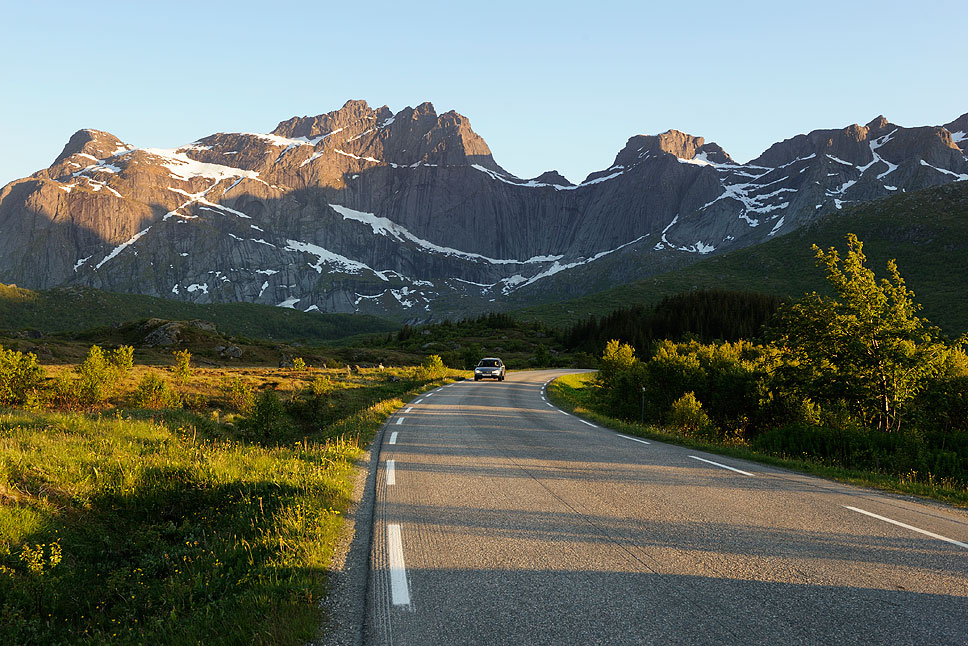 10.April 2014
Hva skal vi ha med i KVU’en?
Mulige fagelementer i KVU E10 Fiskebøl - Å
Transportsystemet
- Veg – hovedsakelig E10 og ferger over Vestfjorden
- Luftfart, lufthavner og tilførselsveger
- Sjøtransport, havner og farleder
- Sykkelveg
- Turistveg
- Kollektivtransport

Næringslivet

BAS-regioner

Offentlig virksomhet

Organisasjoner
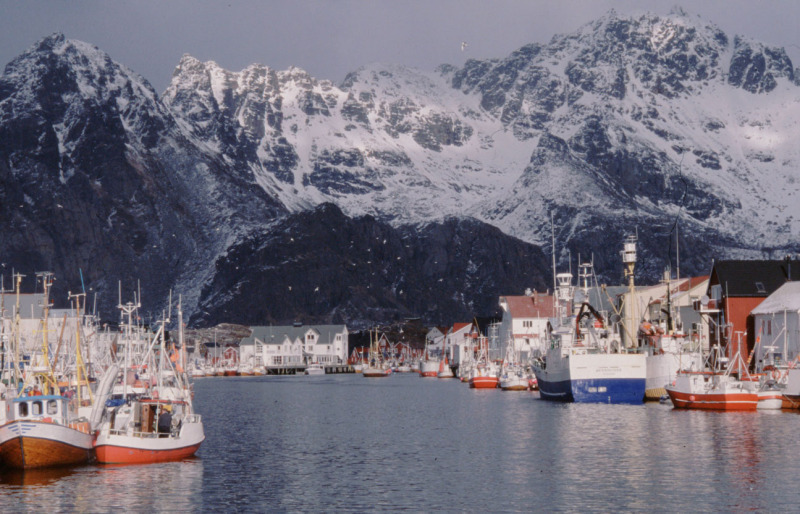 10.April 2014
Utfordringer for KVU E10 Fiskebøl - Å
Noen utfordringer
Lav vegstandard på store deler av strekningen
Framtidige trasevalg for E10
Syklende og gående
Lufthavnstruktur i endring
Havner og farleder
Strukturendringer i sjømatnæringen
Store sesongvariasjoner i turisttrafikk
Framtidig petroleumsnæring?
Region og byutvikling
10.April 2014
Utfordringer for KVU E10 Fiskebøl - Å
Milepæler
«Utfordringer for KVU» 
-Møte i dag 10.4.14
-Utsendelse av SVV sitt forslag for kommentarer, ca. 23.4
-Ferdig 1. mai 
Mandat fra SD
-Tidlig høst
Igangsetting av KVU
-Invitere til medvirkning
KVU verksted
-Høst 2014
Ferdigstillelse våren 2015
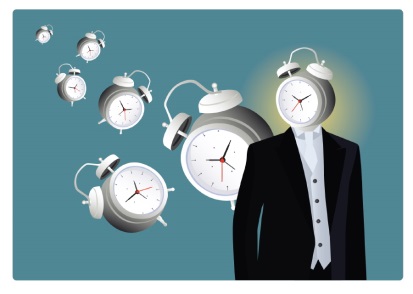 10.April 2014
Kommunikasjon med omverdenen
Prosjektside og Facebook side
Det er allerede opprettet en prosjektside på: http://www.vegvesen.no/Europaveg/e10lofoten

 








Facebookside vil bli opprettet, under navnet «Framtidas Lofoten»
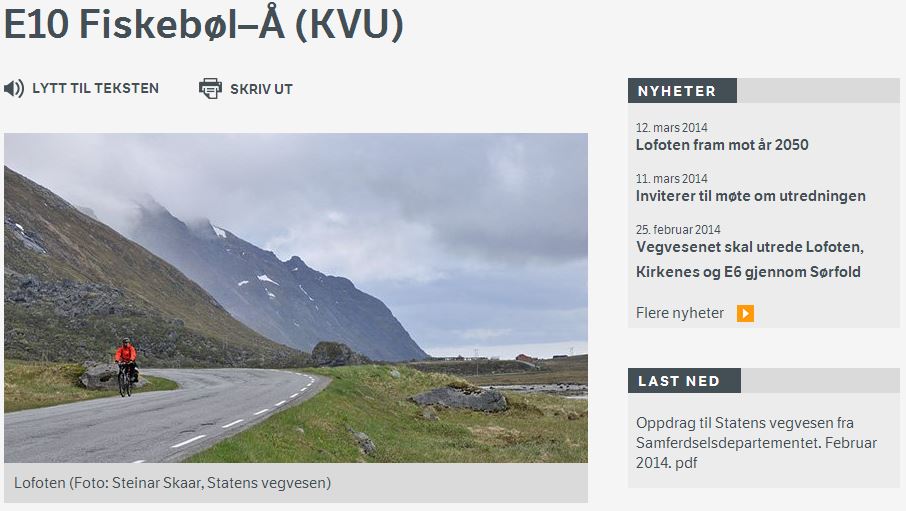 10.April 2014
Involvering og samarbeid
Innspill til utfordringsnotat/prosjektplan
1. Sentrale nasjonale føringer og rammer for det aktuelle området 

2. Forslag til foreløpig/overordnet samfunnsmål basert på sentrale rammer og føringer 

3. Hovedutfordringer for transportsystemet sett fra et nasjonalt ståsted 

4. Aktuelle/pågående utredninger og planer 

5. Avgrensning av oppgaven både geografisk og tematisk 



6. Fremdrift 
7. Organisering og samarbeid
10.April 2014